МБОУ «СРЕДНЯЯ ОБЩЕОБРАЗОВАТЕЛЬНАЯ
 ШКОЛА №61» имени Касакина И.А.
города Новокузнецка
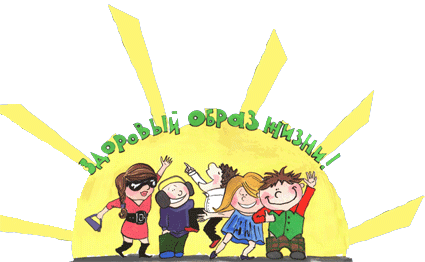 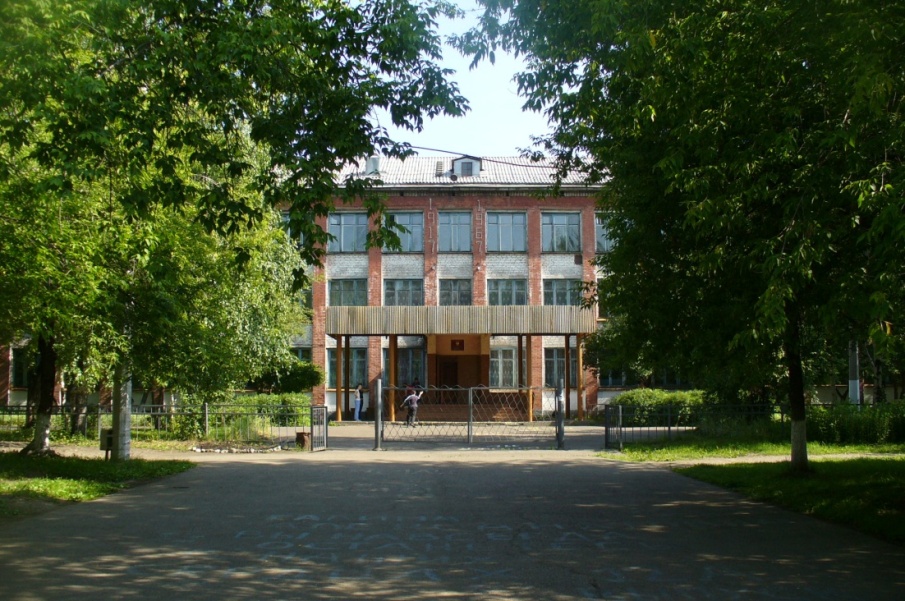 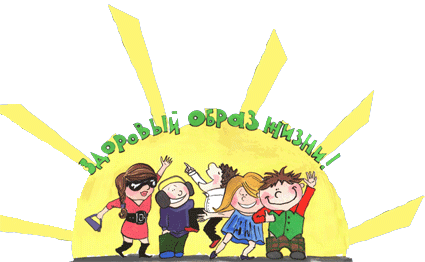 «Школа хороша, если в ней хорошо 
каждому ребёнку и взрослому»                                         Владимир Абрамович Караковский
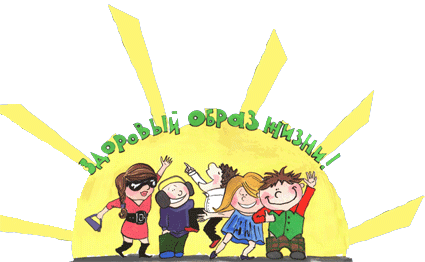 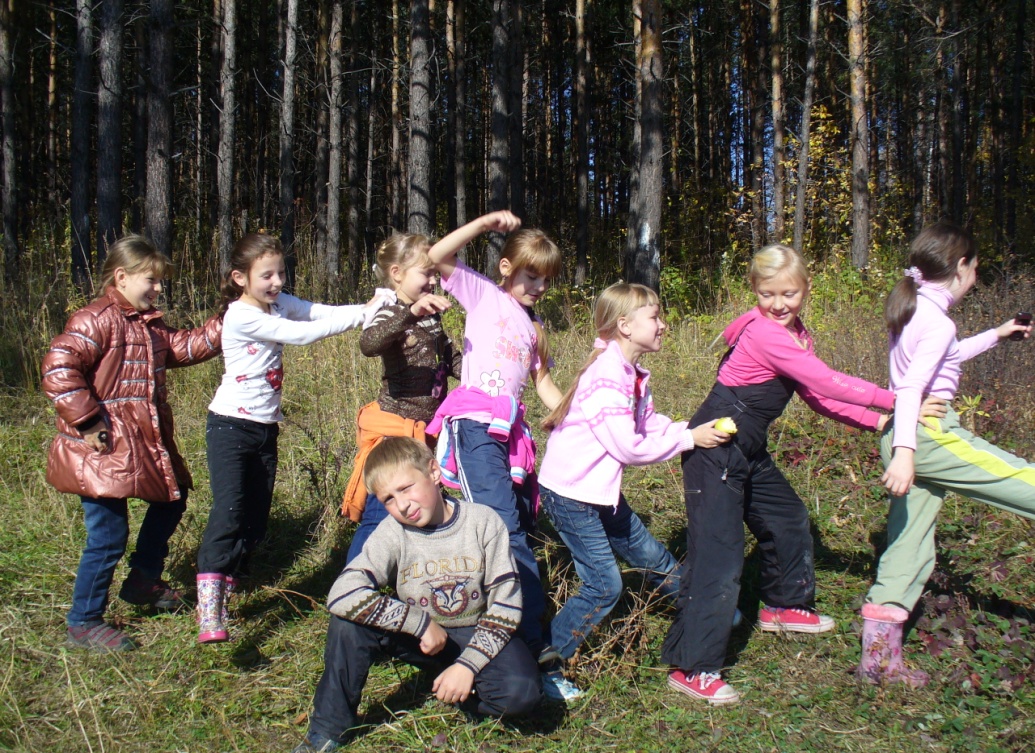 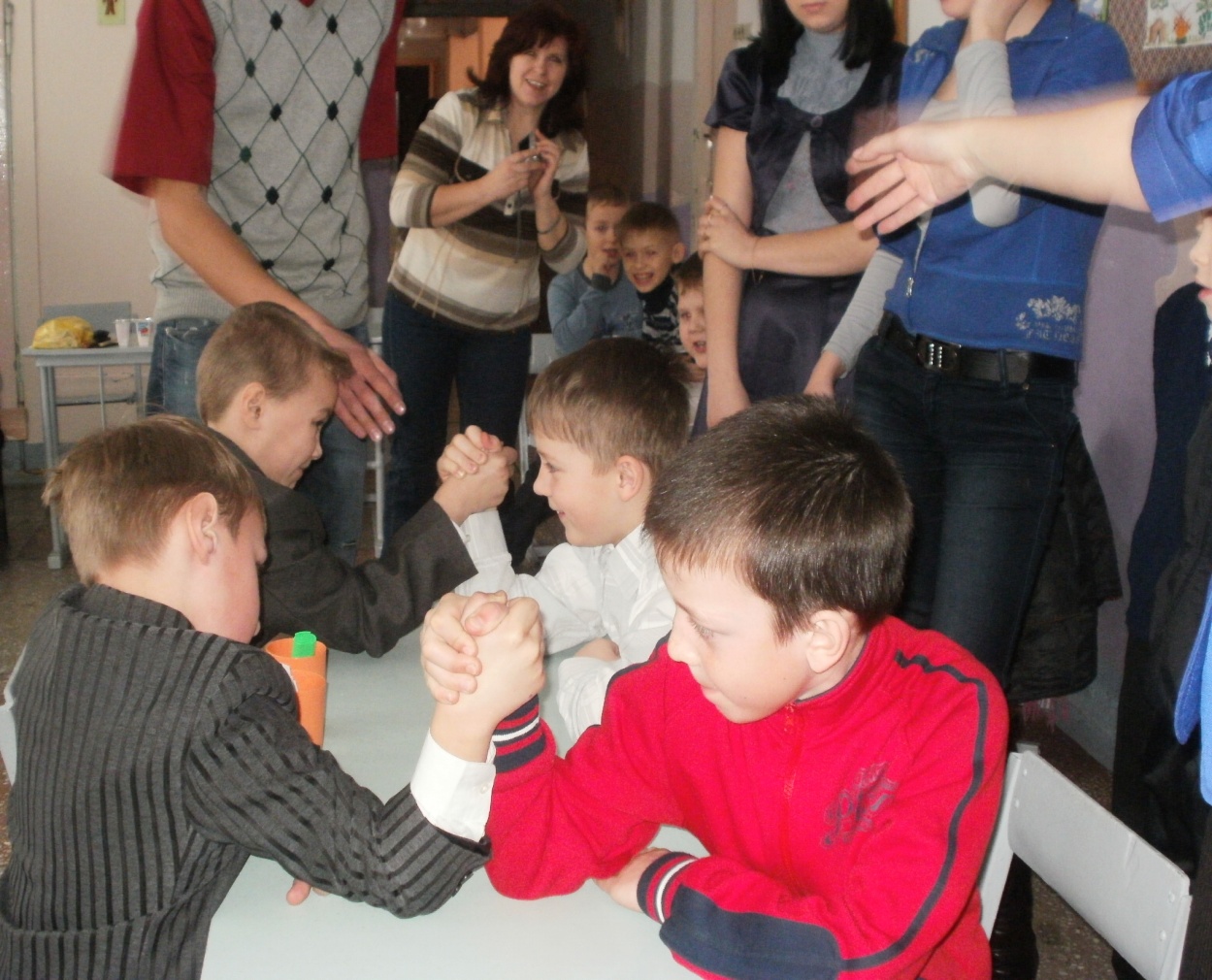 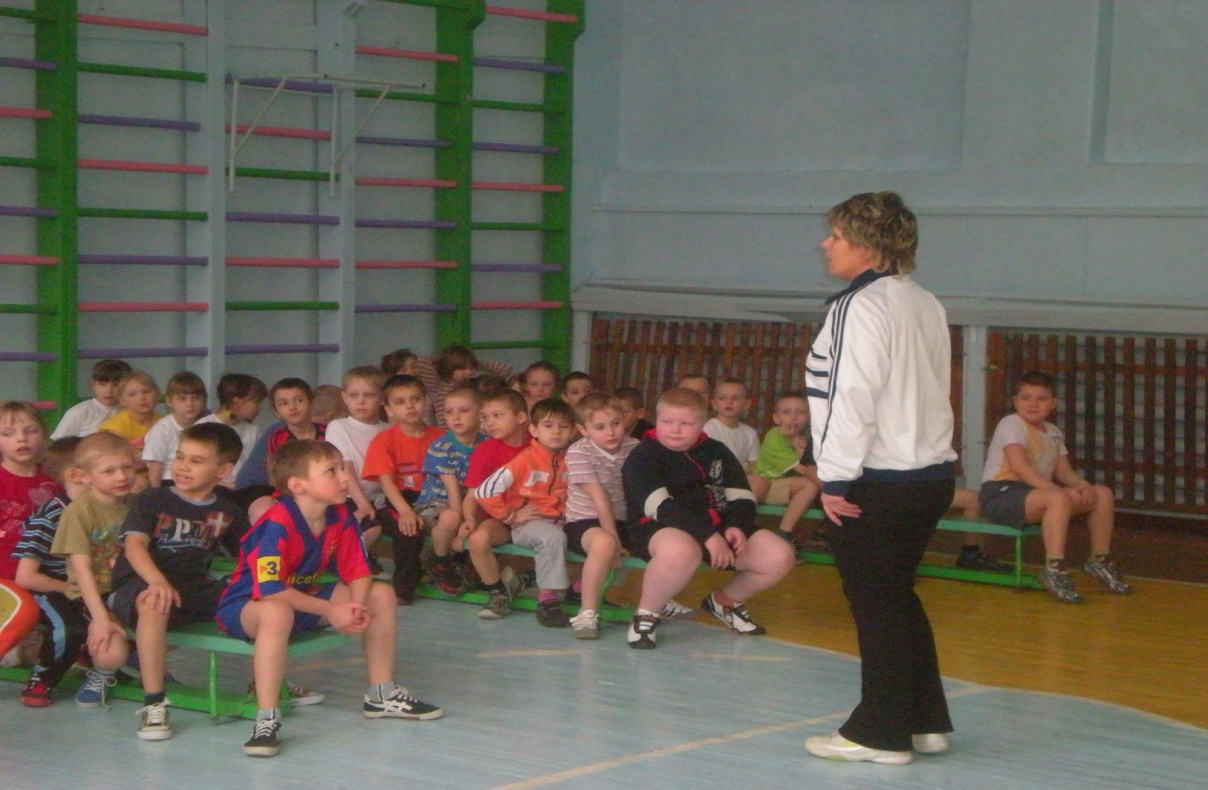 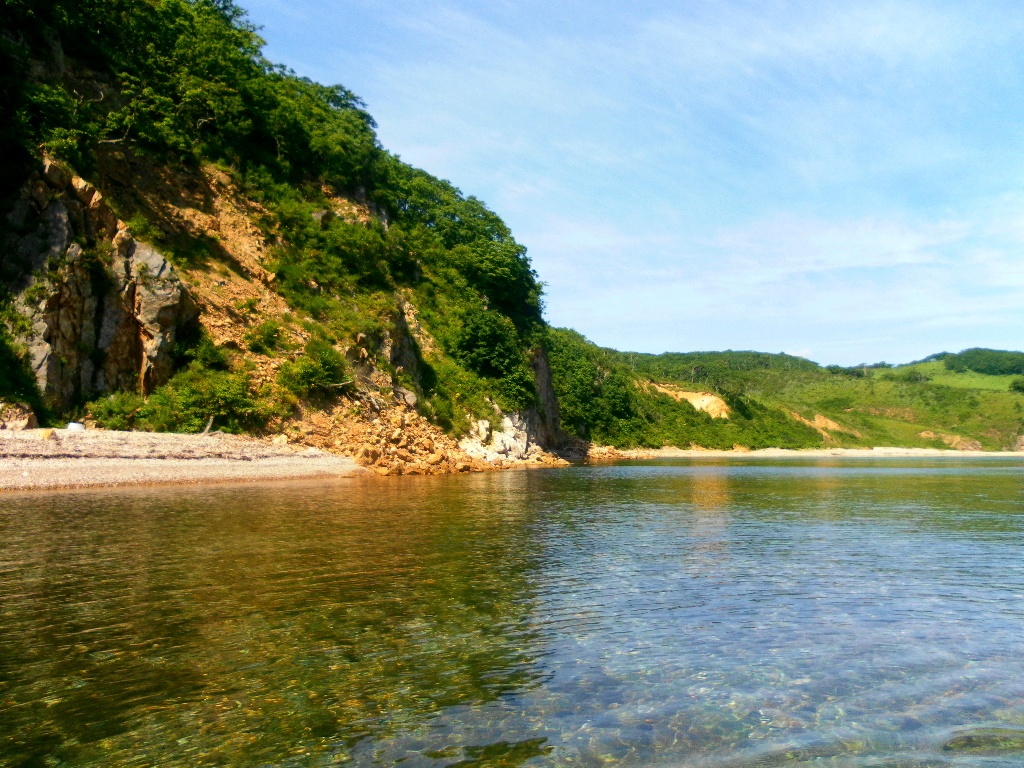 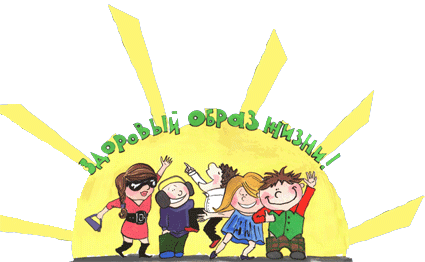 Игра 
«Необитаемый 
остров»
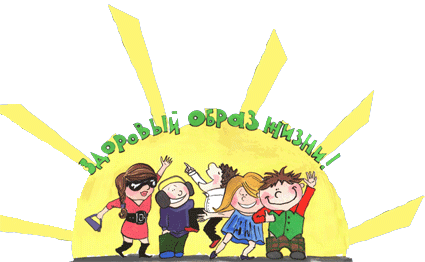 Приглашаем посетить наш сайт

   http://school61-nvkz.narod.ru/nach.htm

   - что положить в портфель первокласснику ?
   - На сколько важно развивать мелкую моторику ?
   - тесты и методики
   - игры и упражнения для успешной адаптации  
     детей
   - Что такое ФГОС ?
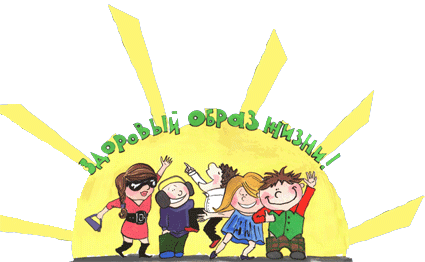 Давайте знакомиться!
Красный цвет - не владею информацией по
                                                             данной теме,
желтый цвет - владею информацией, могу 
                                 поделиться с окружающими, 
зелёный цвет - владею информацией, 
                    но в  недостаточном объёме.
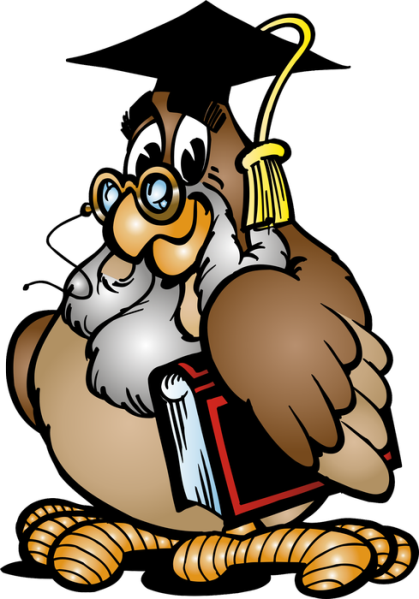 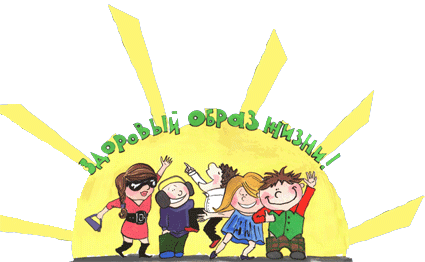 Внеурочная деятельность 
в 2013-2014 уч. году
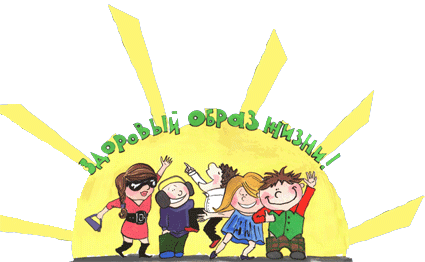 Колесо   Успеха
Желание узнавать новое
Развитый интеллект
Развитый интеллект
Умение общаться со 
сверстниками и взрослыми
Умение общаться со 
сверстниками и взрослыми
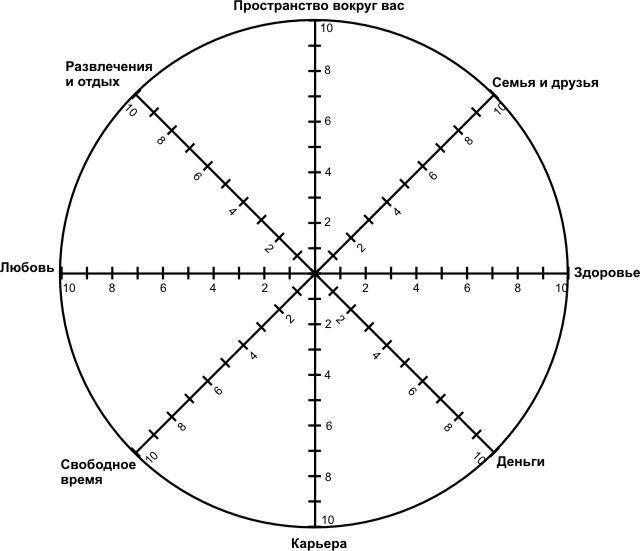 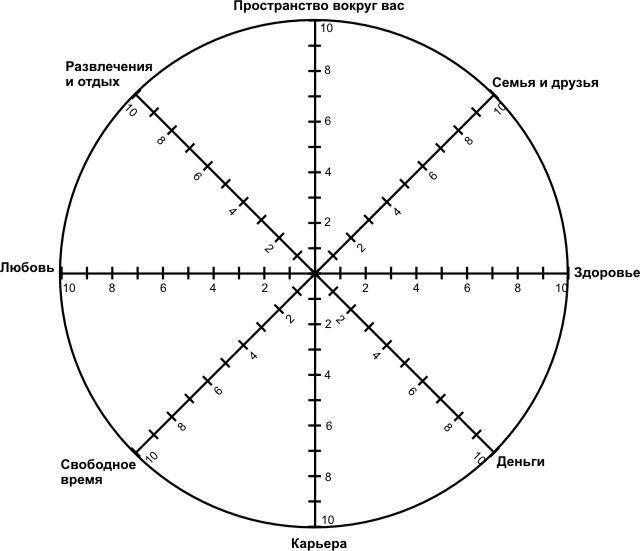 Здоровье
Аккуратность, дисциплинированность
Аккуратность, дисциплинированность
Хорошая память 
и внимание
Хорошая память 
и внимание
Профессионализм педагога
Внимательное отношение 
           родителей к ребенку, 
           своевременная помощь
Внимательное отношение 
           родителей к ребенку, 
           своевременная помощь
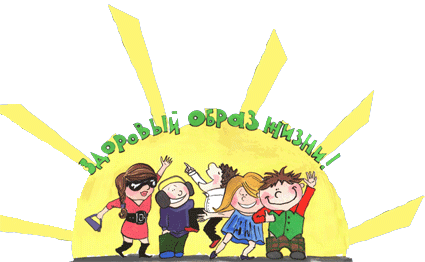 «Быть готовым к школе –не значит уметь 
                                   читать, писать и считать.
   Быть готовым к школе – значит быть 
                      готовым всему этому научиться»
     
                                                 Венгер Леонид Абрамович, 
доктор психологических наук
СПАСИБО 
 ЗА 
   ВНИМАНИЕ !
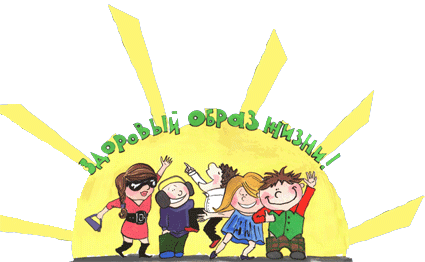 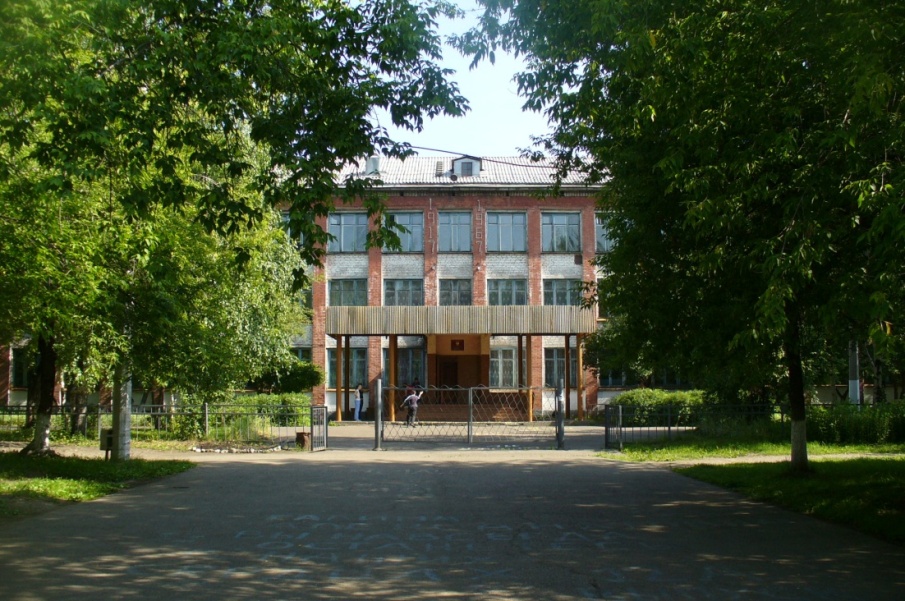